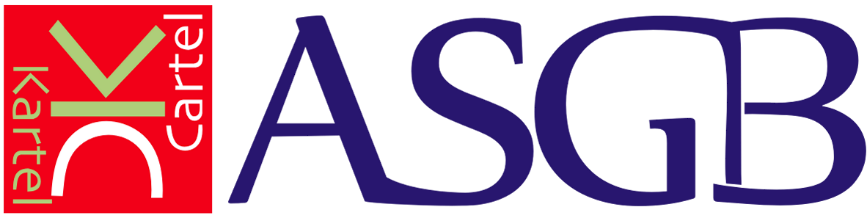 Informatica
in de huisartsenpraktijk
Dr.  Arnout Van Den Kieboom
Informatica: Algemeen
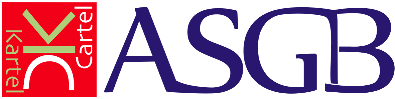 Hardware
PC of/en laptop
Tablet? Smartphone? 
Printer
Backup oplossing: lokaal / cloud?
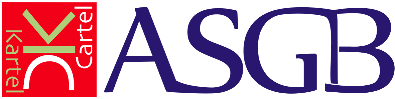 PC of laptop
PC
Modulair
Solide
Laptop
Mobiliteit
Slijtage?
Diefstal?
Docking Station
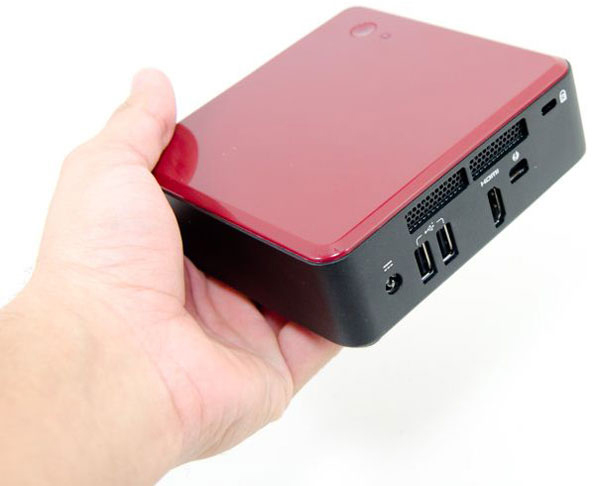 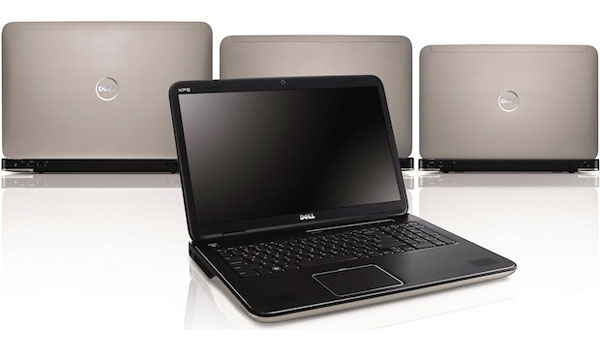 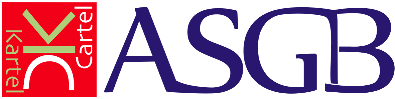 Printer
Criteria:
Dubbele lades 
Compact
Snel
Betrouwbaar
Ecologisch
Multifunctioneel?
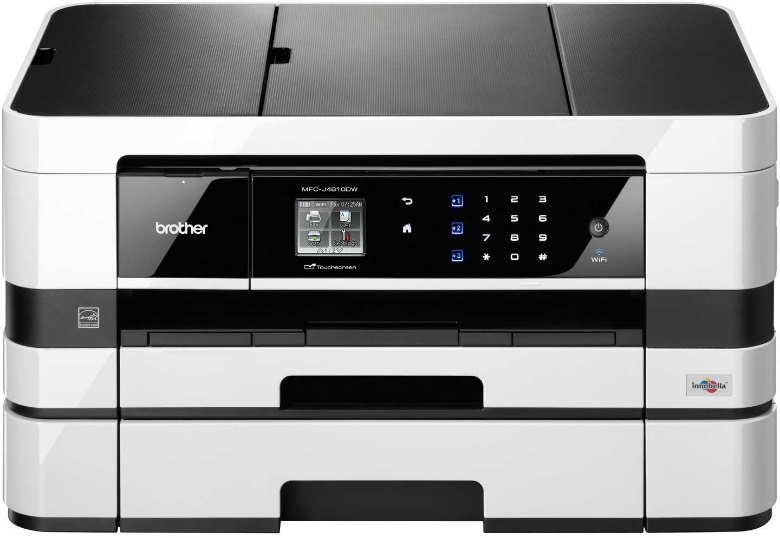 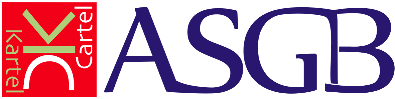 Kaartlezer
Must-have
Noodzakelijk voor
Raadplegen E-Healthbox
MyCareNet
Patiëntgegevens
Raadplegen Vitalink 
.....
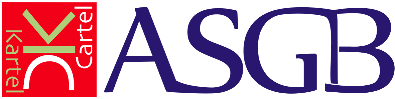 Backup
“Every year over 52% of computer users lose irreplaceable documents, photos, music and videos.”
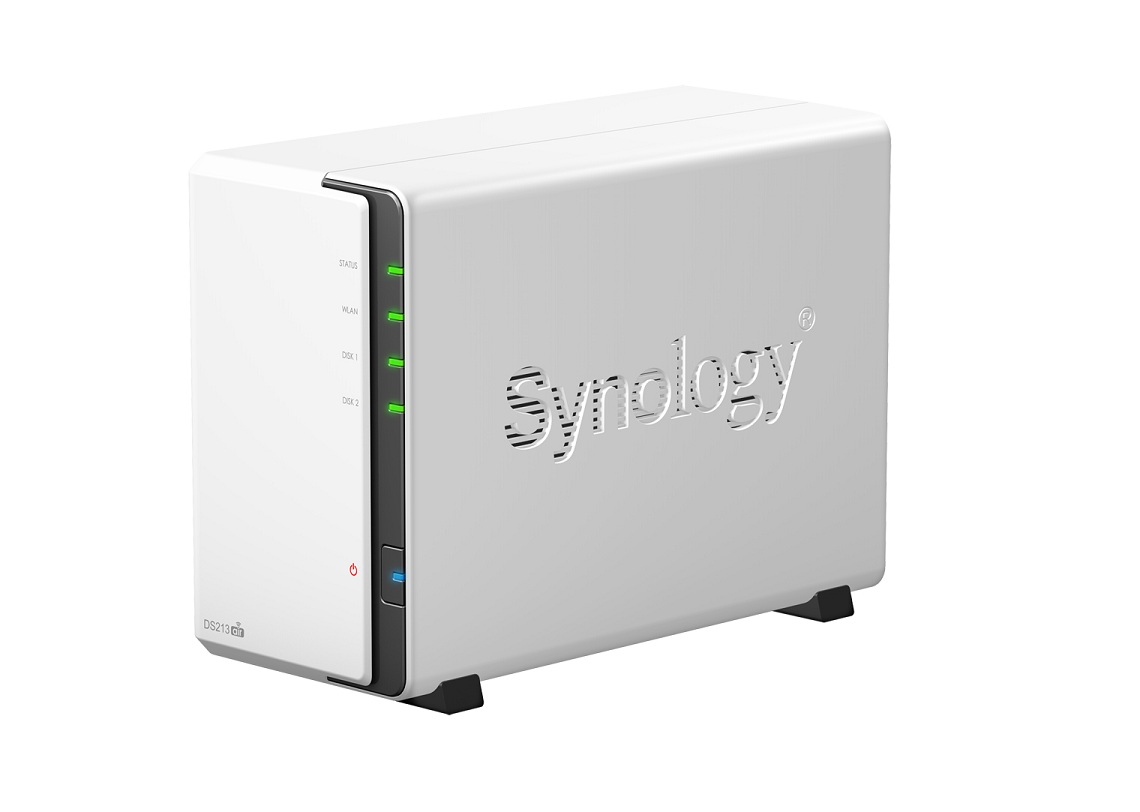 NAS
Externe harde schijf
Cloud storage
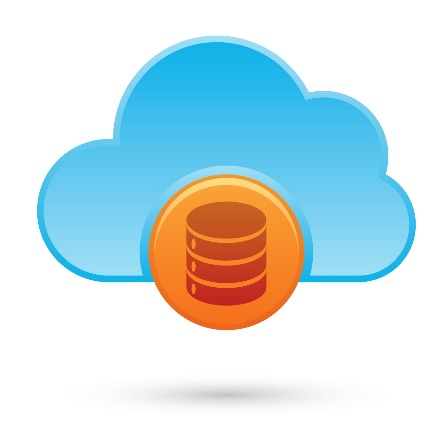 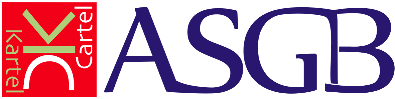 Backup
Moderne gevaren
Redenen voor gegevensverlies
Hardwarefalen
Slijtage
Brand
Stormschade
Stroomuitval
Menselijke fout
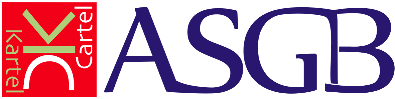 Backup
Moderne gevaren
Gegevensdiefstal en manipulatie
Fysieke inbraak
Digitale inbraak
Spyware
Hacking
Cryptolockervirussen
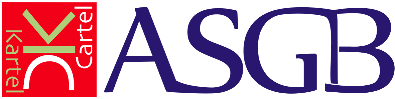 Servers in datacenter
Mobiel
gebruik
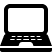 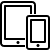 laptop
tablet & smartphone
Praktijk
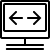 Droge & geventileerde ruimte
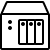 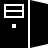 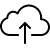 VPN
NAS
server
Wachtzaal
cloud backup
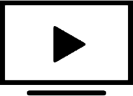 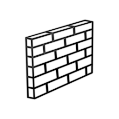 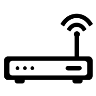 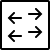 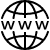 wachtkamerscherm
firewall
switch
modem
Internet
telefooncentrale
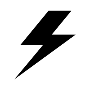 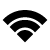 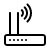 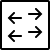 WiFi
PoE-switch
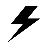 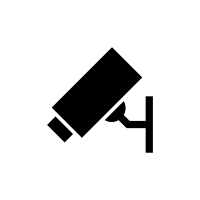 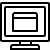 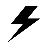 Kabinet&onthaal
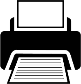 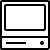 virtuele omgeving
(Windows 10)
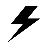 camera
PC
printer
Parlofoon
(deurbel)
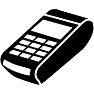 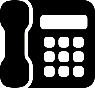 Bancontact
telefoon
Servers in datacenter
Mobiel
gebruik
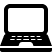 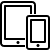 laptop
tablet & smartphone
Praktijk
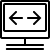 Droge & geventileerde ruimte
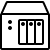 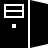 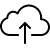 VPN
NAS
server
Wachtzaal
cloud backup
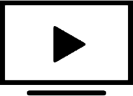 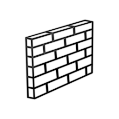 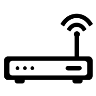 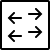 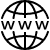 wachtkamerscherm
firewall
switch
modem
Internet
telefooncentrale
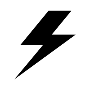 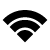 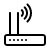 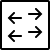 WiFi
PoE-switch
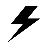 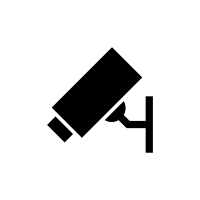 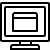 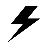 Kabinet&onthaal
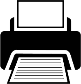 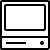 virtuele omgeving
(Windows 10)
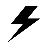 camera
PC
printer
Parlofoon
(deurbel)
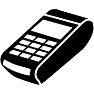 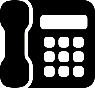 Bancontact
telefoon
Hou je praktijk Online
Optimalisatie hardware
Optimalisatie software
Onderhoud
Dubbele internettoegang?
Doel
Lage MTBF
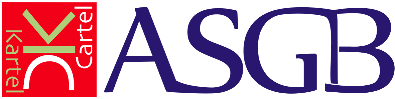 Wat als het toch misloopt
Herstelmogelijkheden
Zelfhulp of interventie IT-bedrijf
Initiëren backups
Inzet vervangtoestellen
Doel
Lage MTTR
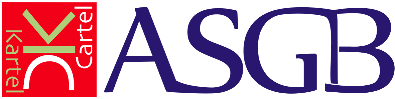 Software
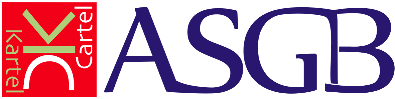 EMD 2013
H1
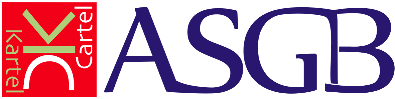 EMD 2018
H1
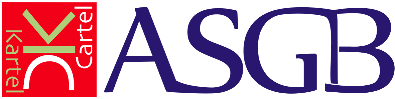 EMD
Welk medisch pakket?
Informeer u goed
Toekomst?
Prijs?
Afhankelijkheden?  Totale kostprijs!
Eenvoudig of complex?
Coderen? E-Health? 
Werken met meerdere gebruikers?
Later overstappen is niet makkelijk!
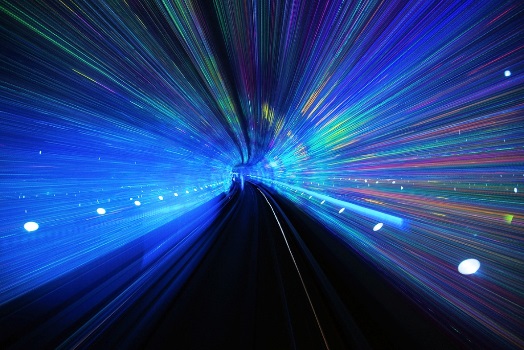 H1
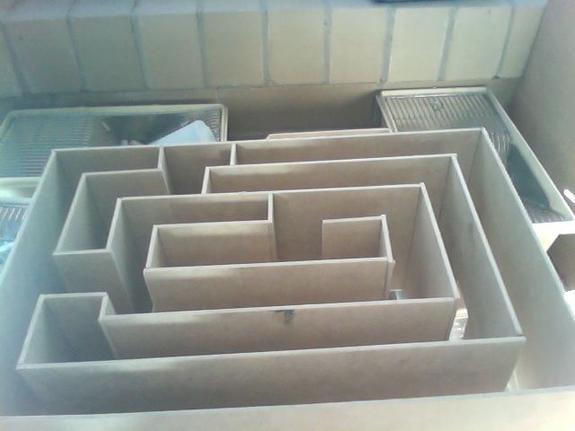 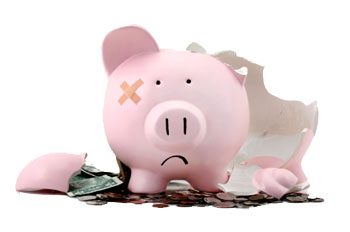 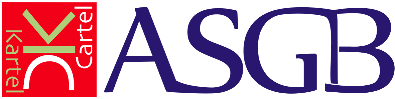 Server?  Minder nodig
H1
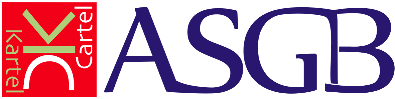 Telefooncentrale
Meer artsen = meer oproepen = meer lijnen
Bereikbaarheid
Comfort
Kosten
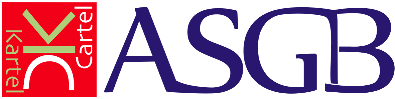 Telefooncentrale
ISDN
Gedateerd
DUUR
Voice Over IP (VOIP)
Toekomstgericht
Voordeliger
Meer opties
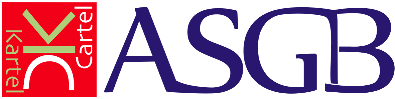 Praktijkmanagement
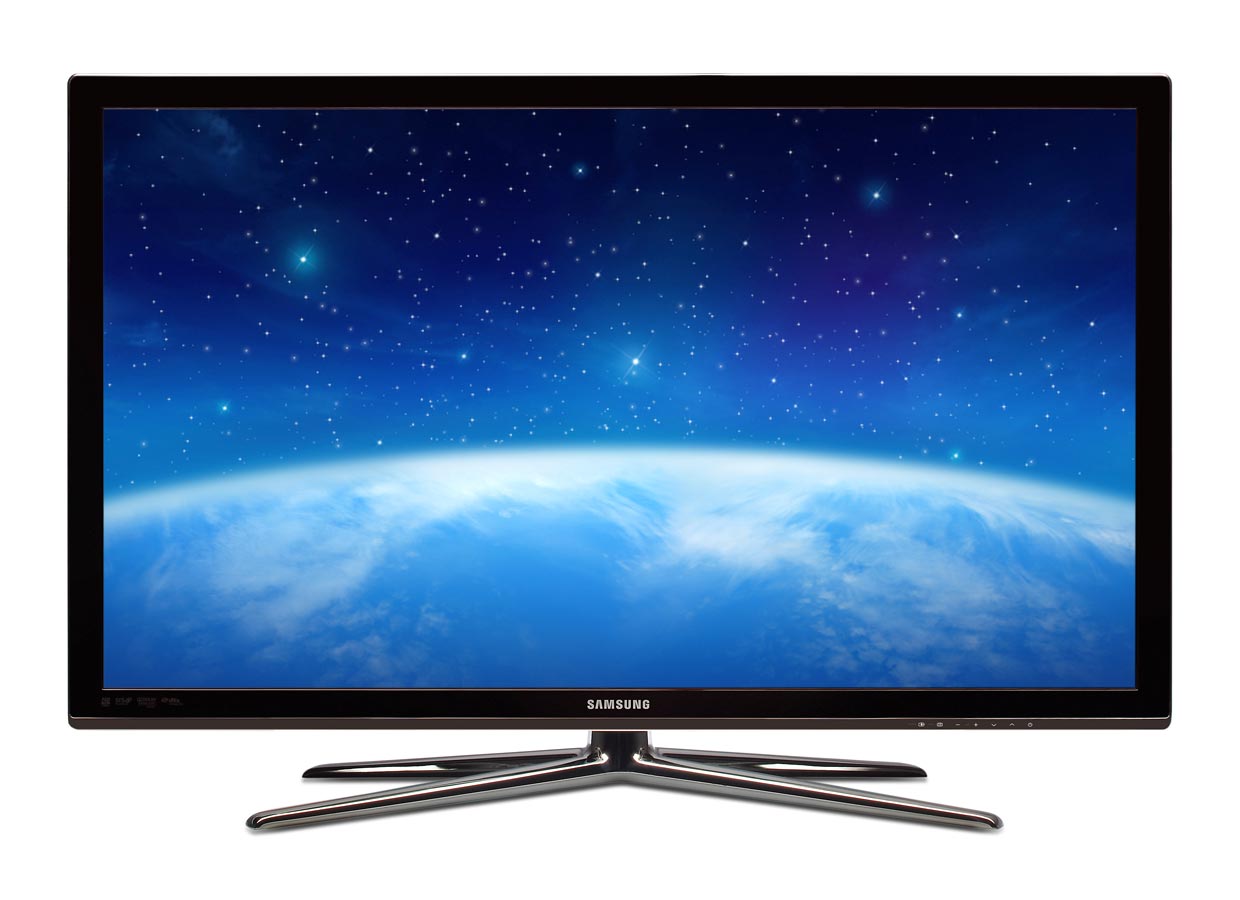 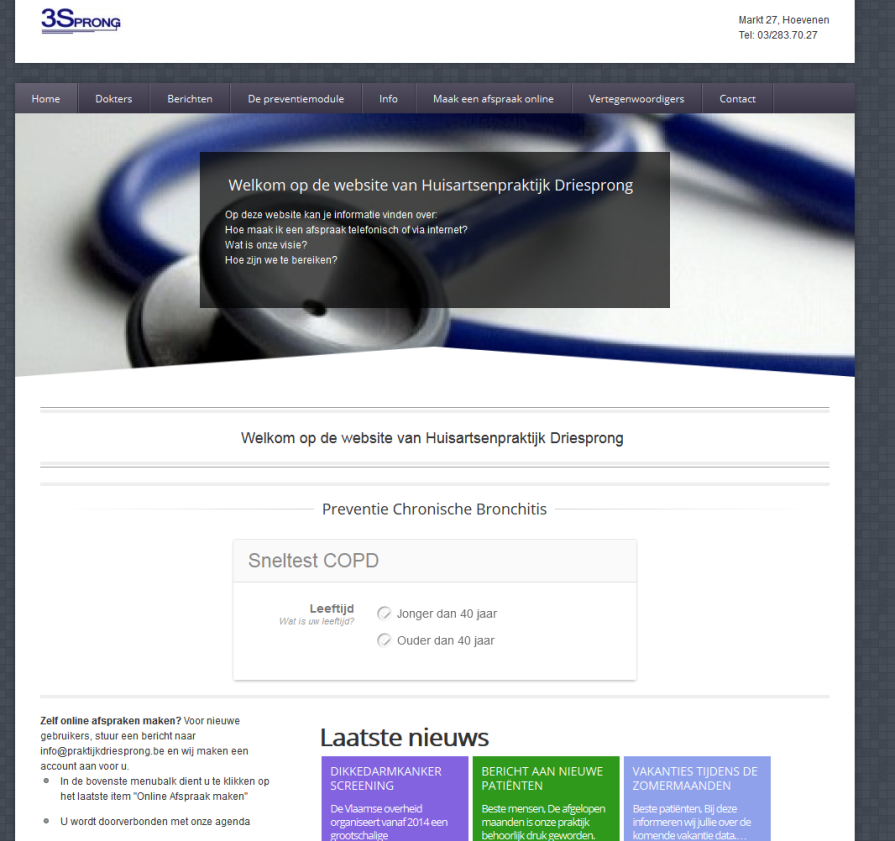 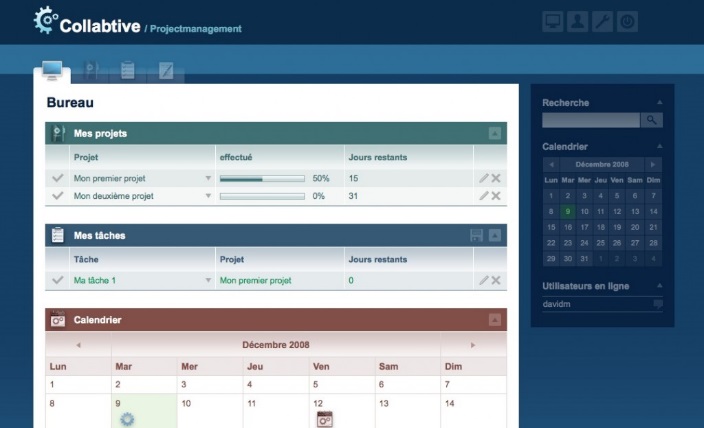 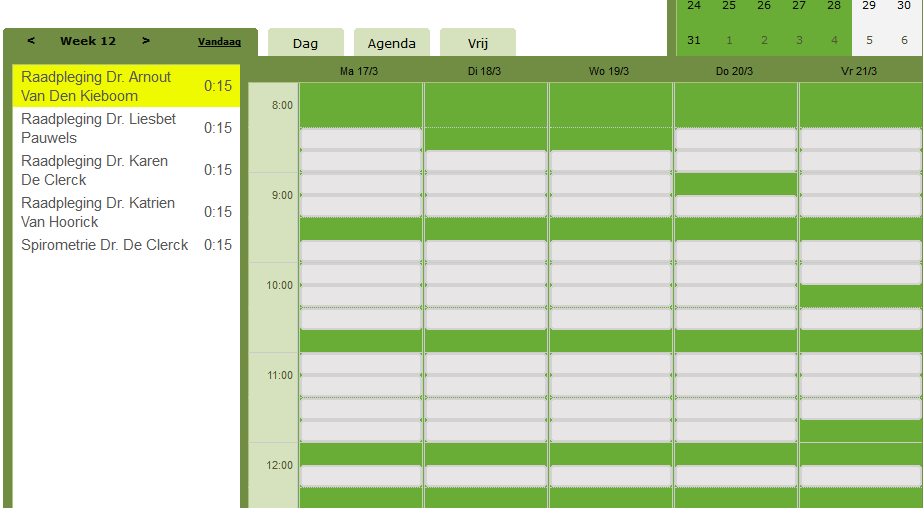 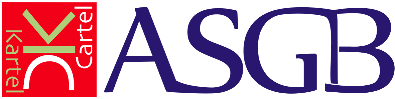 Praktijkmanagement
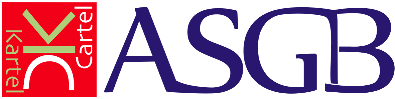 Vragen
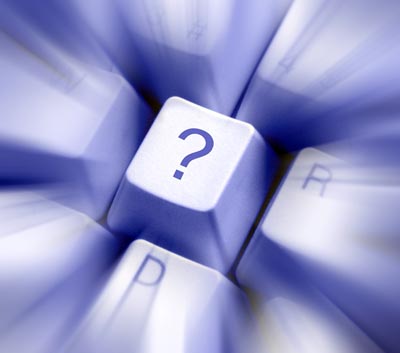 Vragen omtrent informatica? Mail naar:         arnout@asgb.be
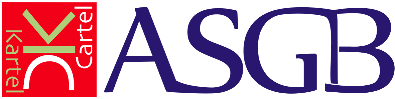